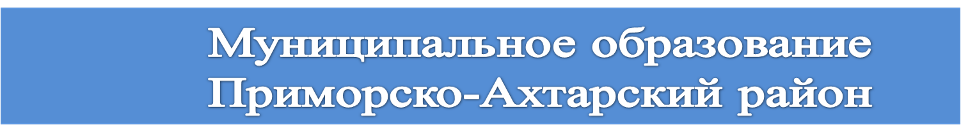 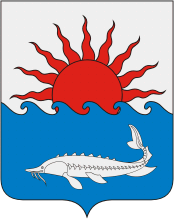 Тема: «Преемственность ДОУ и ДЮСШ по пропаганде ЗОЖ  среди воспитанников и их родителей»
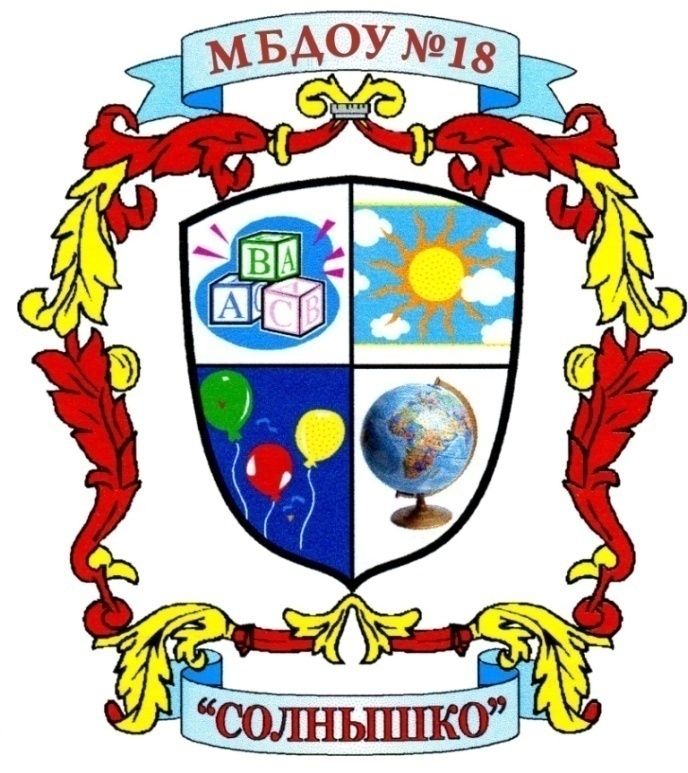 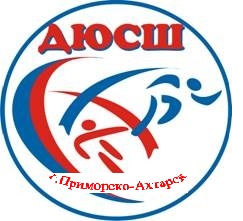 1
Тема: «Преемственность ДОУ и ДЮСШ 
по пропаганде ЗОЖ  среди 
воспитанников и их родителей»
Участники проекта: педагогические  коллективы учреждений, дети старшего дошкольного возраста, воспитанницы отделения художественной гимнастики (группа СО), родители.
Срок реализации: сентябрь 2013 г. по июнь 2015г.
Тип проекта: долгосрочный
Вид проекта: коллективный
2
ЦЕЛЬ
ЗАДАЧИ:
1.Формирование  у детей  и их родителей жизненно важные двигательные навыки и умения, способствующие укреплению здоровья.
создать единое пространство, которое позволит выстроить систему взаимодействия между учреждениями в работе с воспитанниками и их родителями для  приобщения к ЗОЖ
2.Создание условий, обеспечивающих мотивацию и эмоциональный настрой детей и их родителей, для занятий физической культурой и спортом   в   совместной игровой и развивающей деятельности.
3.Осуществление просвещения родителей по вопросам использования инновационных технологий и проведения физкультурно-оздоровительной  работы.
4. Популяризация гимнастики, как основы для сохранения здоровья человека, через личный  пример  взрослых.
3
4
Мы за здоровый образ жизни!
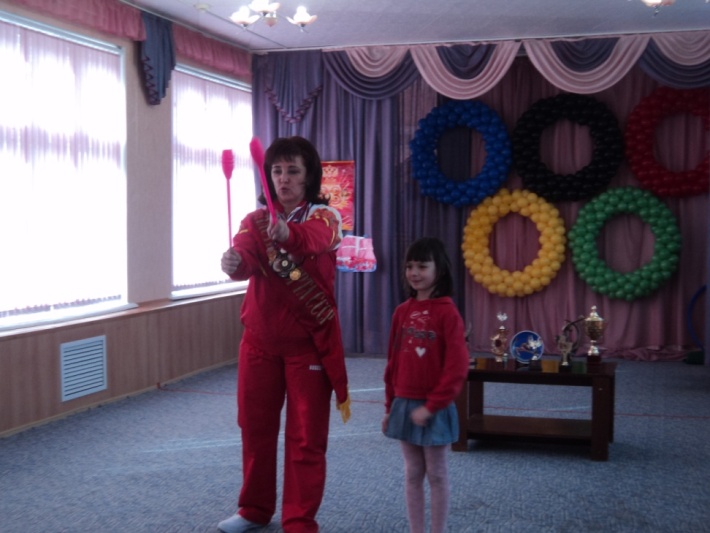 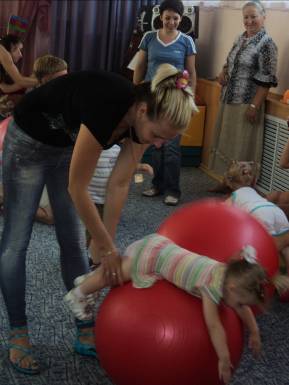 5
Клуб «Здоровая семья»
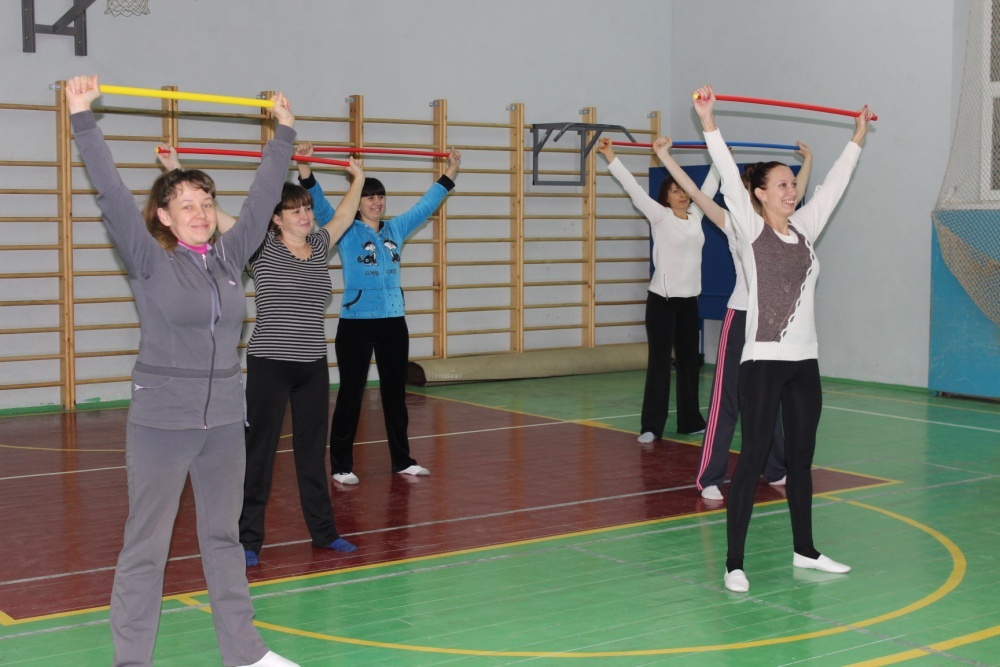 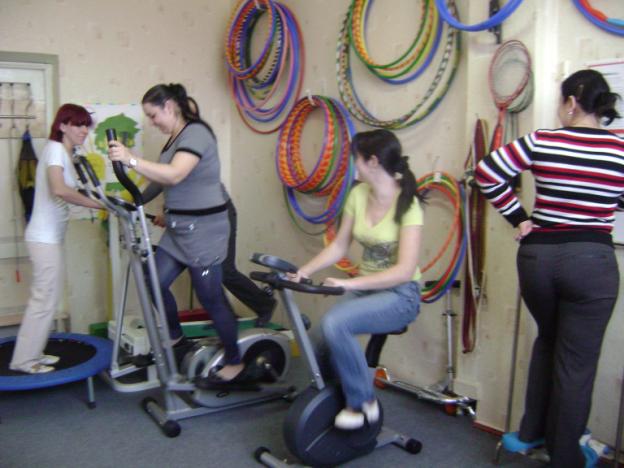 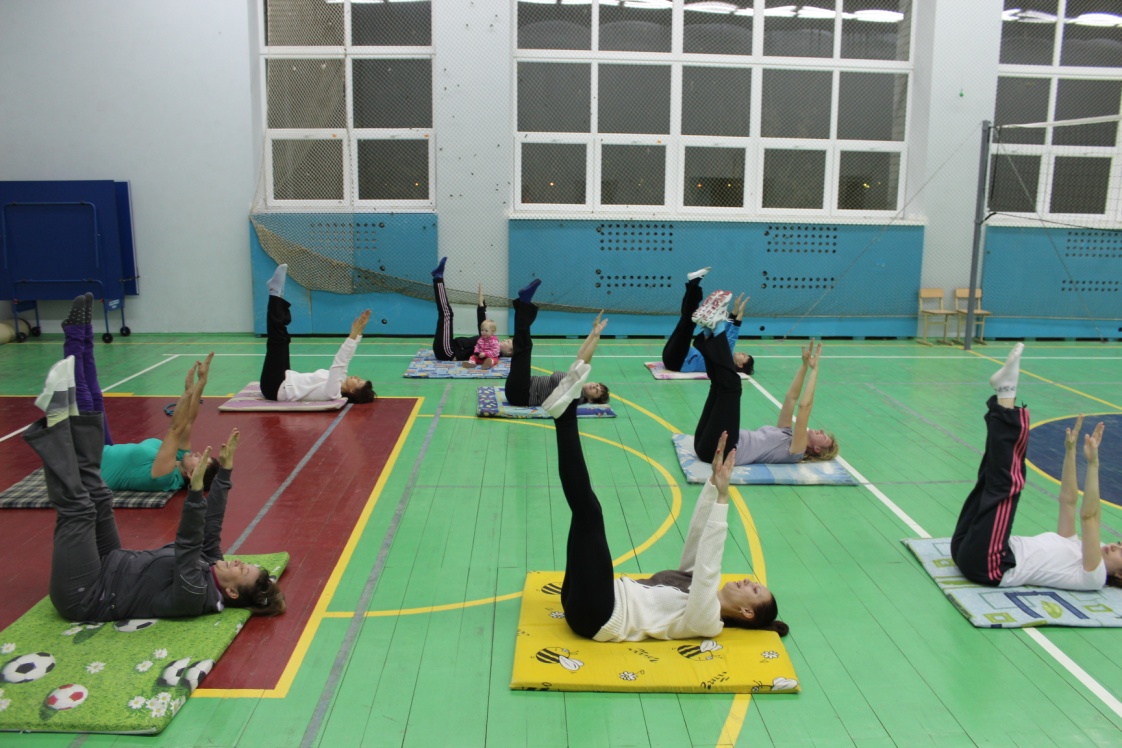 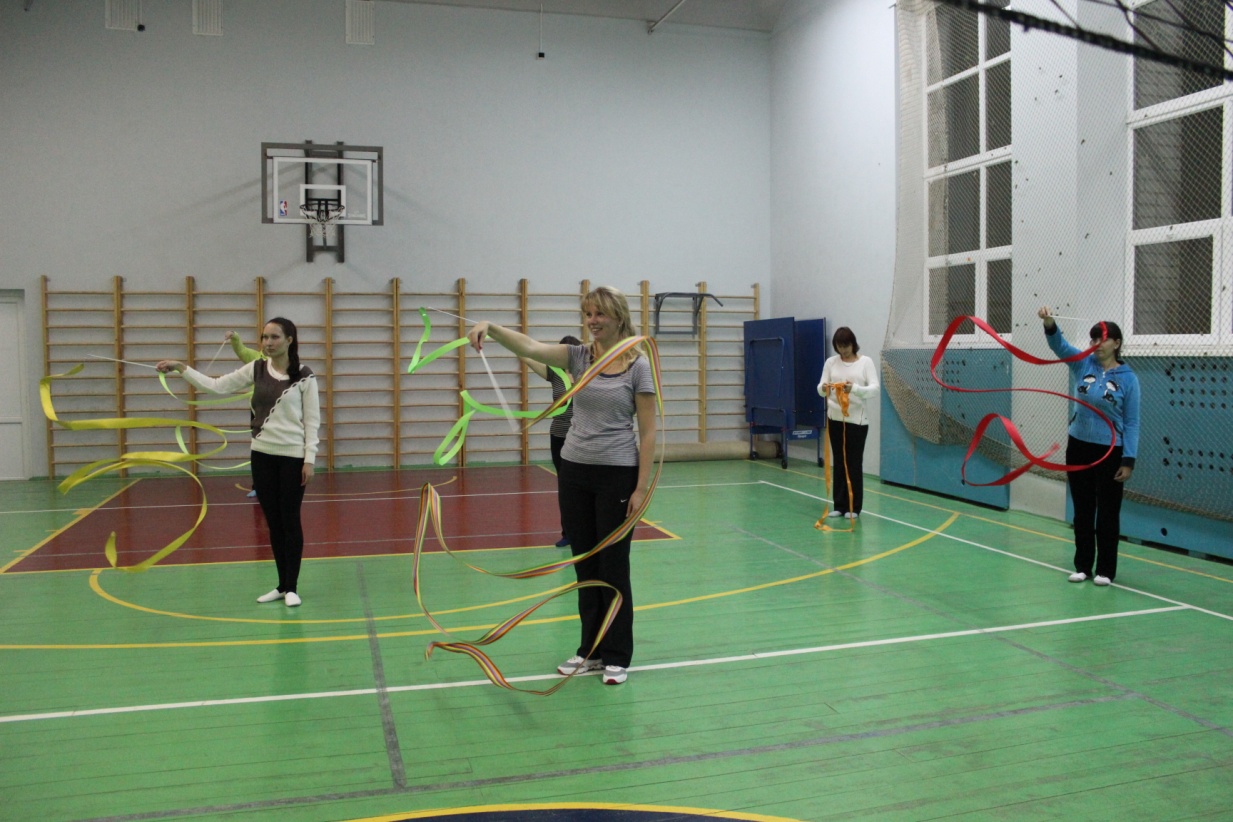 6
Занятия в спортивно-оздоровительном кружке на базе ДОУ
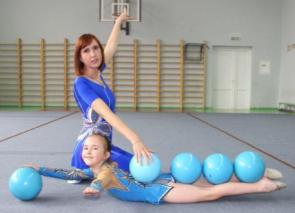 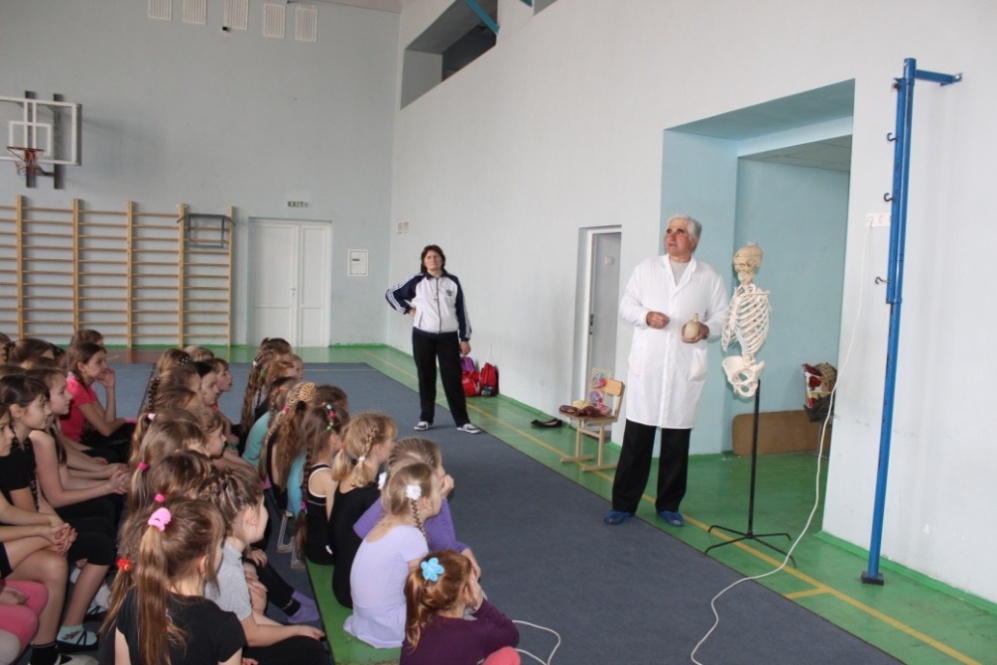 7
Система единого пространства пропаганды ЗОЖ
ДОУ
ДЮСШ
РОДИТЕЛИ
 Занятия физической культурой
ВОСПИТАННИКИ
Традиционные и нетрадиционные формы деятельности.
Занятия в спортивно-оздоровительном кружке
ВОСПИТАННИЦЫ
Занятия художественной гимнастикой
Клуб 
«Здоровая семья»
СОВМЕСТНАЯ ДЕЯТЕЛЬНОСТЬ:
 участие в спортивных праздниках, соревнованиях,  
 конкурсах; 
 показательные выступления; 
 активный отдых
8
Результаты инновационной деятельности за 2 года
Результаты диагностики физической 
подготовленности дошкольников
 (от общего числа выпускников  МБДОУ №18 «Солнышко»)
9
Результаты инновационной деятельности за 2 года
Количество выпускниц ДОУ, продолжающих заниматься художественной гимнастикой в ДЮСШ
10
Результаты инновационной деятельности за 2 года
Количество родителей, занимающихся 
в клубе «Здоровая семья»
11
Соревнования между командами родителей ДЮСШ и ДОУ
(2013 г – 6 команд,    2014 г – 9 команд)
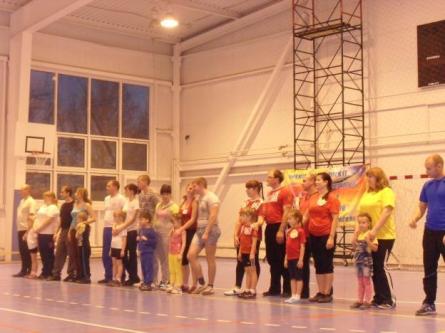 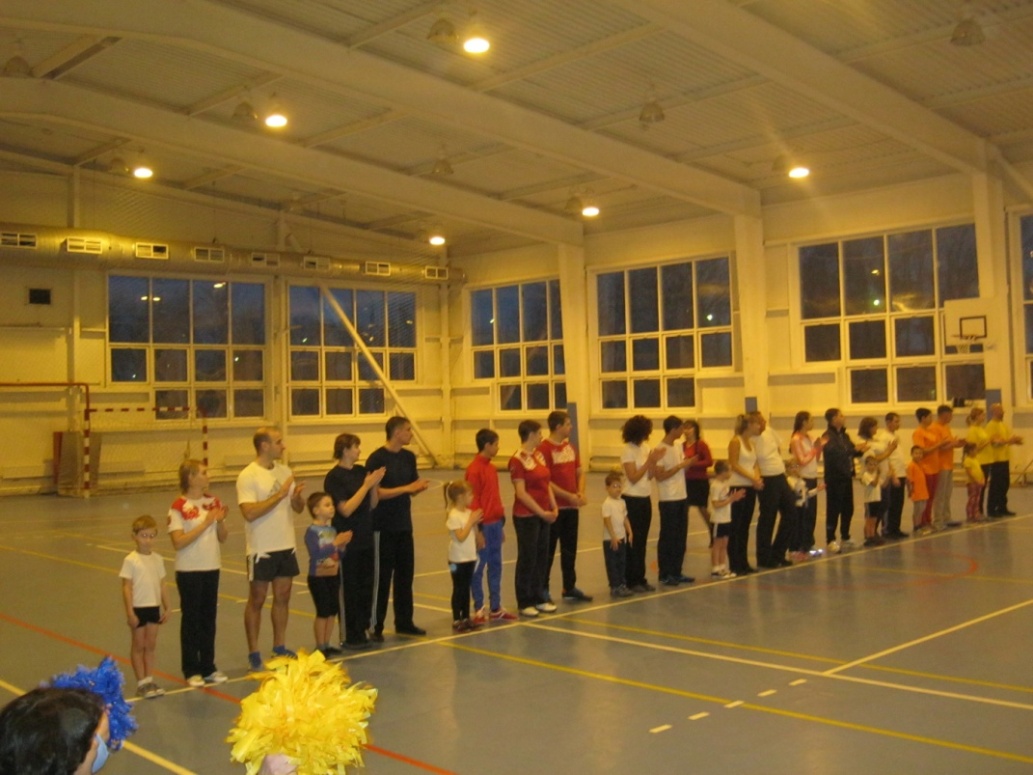 12
Участие в краевом форуме
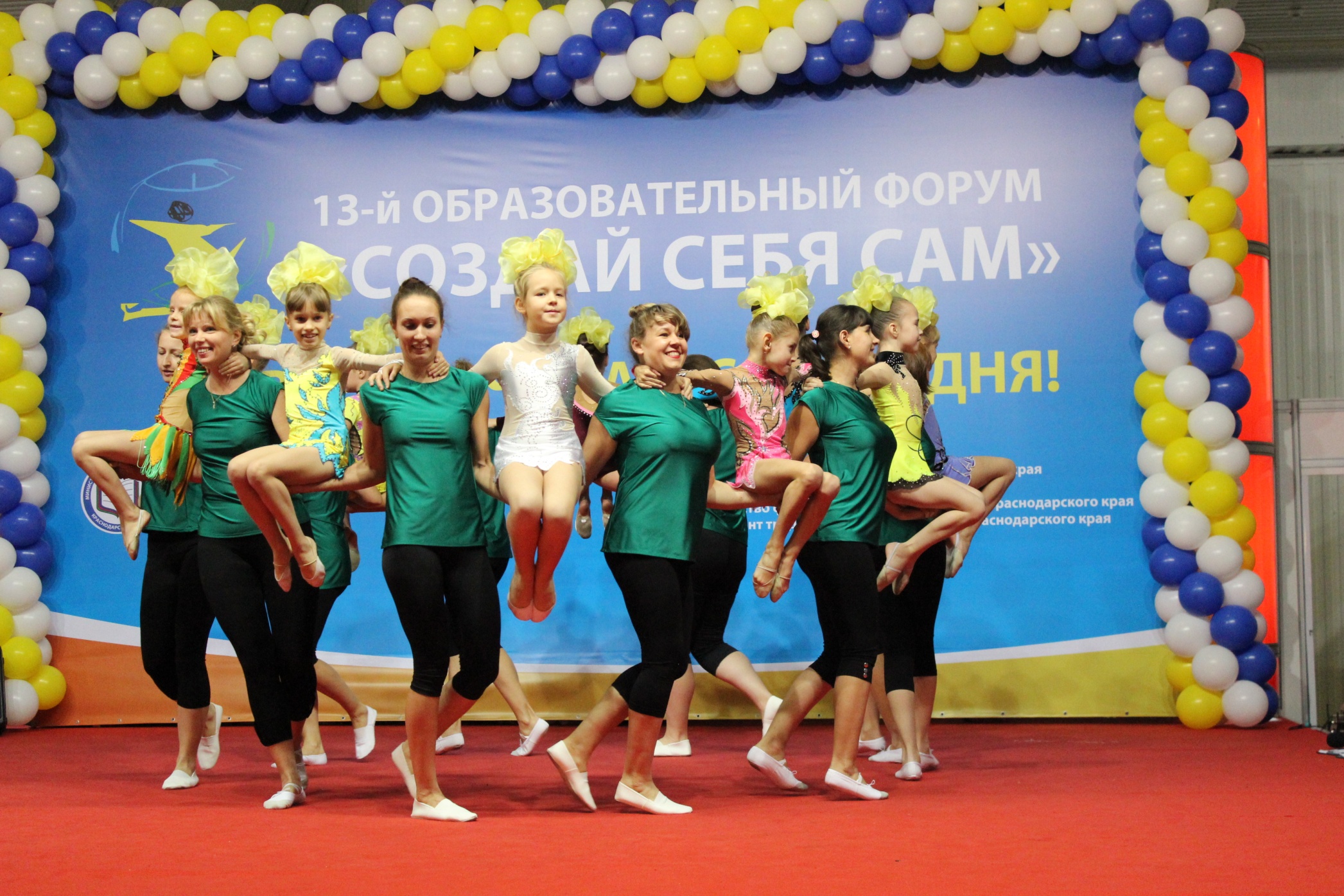 13
Планируемые результаты
1. Увеличить количество родителей ведущих активный и здоровый образ жизни.
2. Увеличить число учащихся ДЮСШ из воспитанников подготовительной группы ДОУ  (72% детей выпускников продолжают занятия в спортивной школе). 
3. Снизить процент простудных заболеваний у детей.
 4. Обобщить и распространить опыт работы взаимодействия ДОУ и ДЮСШ в вопросе приобщения детей и их родителей к регулярным занятиям физической культурой и спортом.
14
СПАСИБО ЗА ВНИМАНИЕ!
15